Customized Indices and Exchange Traded Islamic Financial Products Task Force
OIC Member States’ Stock Exchanges 
4th Forum Meeting
October 2-3 2010, Istanbul


Şenay PEHLİVANOĞLU
Istanbul Stock Exchange (ISE)
Assistant Director
Task Force Members
Coordinator: Istanbul Stock Exchange, Turkey

Participants:
Amman Stock Exchange
Bursa Malaysia Berhad
Dhaka Securities Market 
Doha Securities Market
Dubai Financial Market 
Egyptian Exchange 
Islamabad Stock Exchange 
Kyrgyz Stock Exchange
Lahore Stock Exchange
Muscat Securities Market 
Saudi Arabian Stock Exchange (Tadawul)
Tehran Stock Exchange
2
The Third Forum Meeting Decisions  (Istanbul, October 24-25, 2009)
At the meeting, the following decisions were taken regarding “Customized Indices, ETFs and Islamic Depositary Receipts” Task Force:

The name of the Task Force is converted to “Customized Indices and Exchange Traded Islamic Financial Products”

The Task Force is mandated to:

Communicate with various index providers to determine alternative types of investable indices

Consult with IIFM and AAOIFI to determine ways to offer practical, easily comprehensible and cost effective financial instruments, particularly exchange traded commodity contracts and Islamic repo and make recommendations
3
Cooperation with Standard Setting BodiesIIFM
As a part of Task Force activities, IIFM has been visited on March 2, 2010.

It was agreed that IIFM officials would present the Sukuk Collateralized Commodity Murabaha (I’aadat Al Shira’a) and Tahawwut Master Agreement at the Working Committee meeting in Abu Dhabi.

IIFM released its Reference Paper on I’aadat Al Shira’a concepts and structuring possibilities on 28th July 2010. We encourage all forum members to comment on this reference paper that can provide a basis in terms of finding a widely acceptable and market based solution to liquidity management as well as the creation of a more active Sukuk secondary market.
4
Cooperation with Standard Setting BodiesAAOIFI
The ISE Group also have paid a visit to Mr. Khairul NIZAM, Assistant Secretary General of AAOIFI.  

Mr. NIZAM affirmed that the Institution would like to organize training activities on-demand about Shariah standards related to Islamic financial instruments for OIC Members.

In order to organize such events we will be delighted to receive suggestions from Forum participants.
5
Customized IndicesRoadmap for an OIC Index
Stage 4 - Decision
Deciding on index provider, constituent members 
Setting the rules, discussing costs and revenues
Stage 3 - Consult 
Consulting with index provider companies
Stage 2 - Analyse  
 Getting information about members’ capital markets,  
Analysing FEAS and GT-30 customized indices as models
Stage 1 – Start   
Establishing “Customized Indices and Exchange Traded Islamic 
Financial Products” Task Force
6
Customized IndicesIndex Providers
In accordance with the decisions taken at the 3rd Forum Meeting in Istanbul, we consulted with the reputable Index Providers:
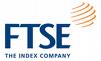 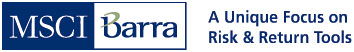 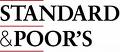 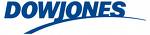 7
Customized IndicesConsultations with the Index Providers
Paradox: 
Numerous Islamic indices / Non-Islamic countries’ equities 
Purpose:
To include Shariah-compliant equities from OIC Member States’ Stock Exchanges 
Priorities:
Facilitating the collaboration among the OIC Exchanges
Promoting the OIC Member States’ Stock Exchanges Forum
Creating different investment alternatives
8
Customized Indices Consultations with the Index Providers
Two Types of Indices:

A broad index representing the whole OIC region (benchmark index), widest coverage to highlight the OIC Brand
 
A narrower index
	(investable index), will serve as the basis of a tradable product

Launch:
OIC Shariah Compliant Indices are expected to be launched in 2011.

Projection:

Besides regional and tradable indices, we are open to different alternatives e.g. sectoral and corporate governance indices and would consider working with different index providers for different indices.
9
Customized Indices  Comparison of Index Providers - Coverage
10
Customized Indices  Comparison of Index Providers
11
Customized Indices Comparison of Index Providers
All index providers we consulted are eligible and experienced in their field and have minor differences in their index calculation policies. Considering that, we sent follow-up questions to FTSE, MSCI and S&P, and asked the number of ;

their conventional and Islamic indices, 
covered companies, 
ETFs/funds tracking their indices, 
AUMs of these ETFs/funds etc.

We gathered all these information then emailed our Final Report to the Task Force members.
12
Customized Indices Comparison of Index Providers
13
Customized Indices Comparison of Index Providers
Considering their flexible approach from business point of view and more importantly, their eagerness to cooperate with the OIC Stock Exchanges, S&P has been invited to make a detailed presentation to Forum participants.

S&P covers 19 OIC member countries and 20 exchanges, if any of the remaining countries in the OIC are added to their global coverage in the future, they will also be included in their indices.
14